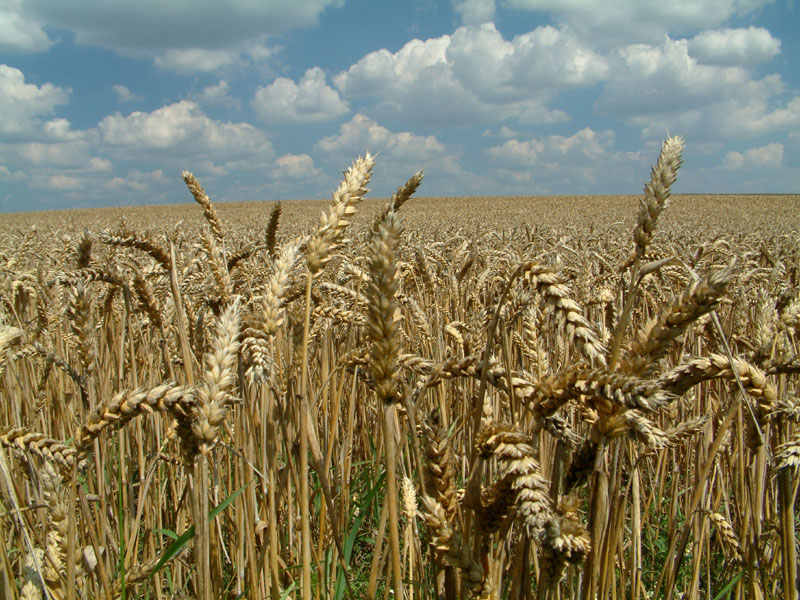 Byliny
Konec  léta
Nastávají žně
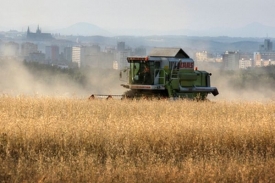 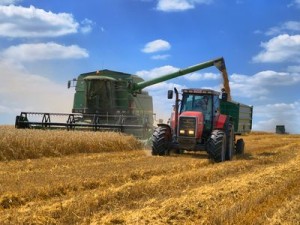 sklízí se obilí
dozrávají kulturní plodiny
obilniny
ječmen
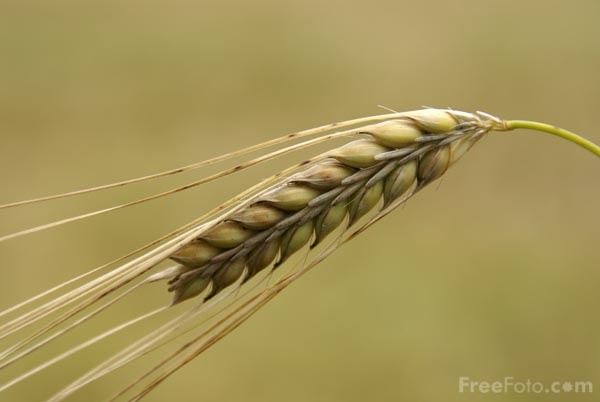 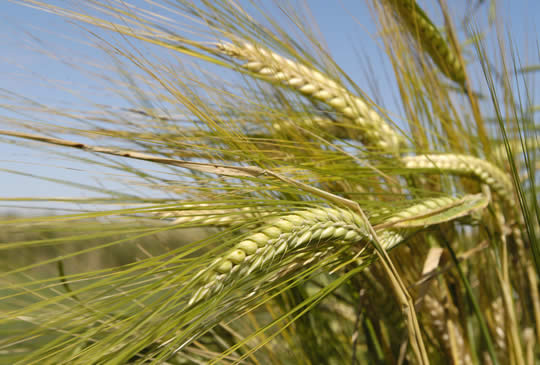 pšenice
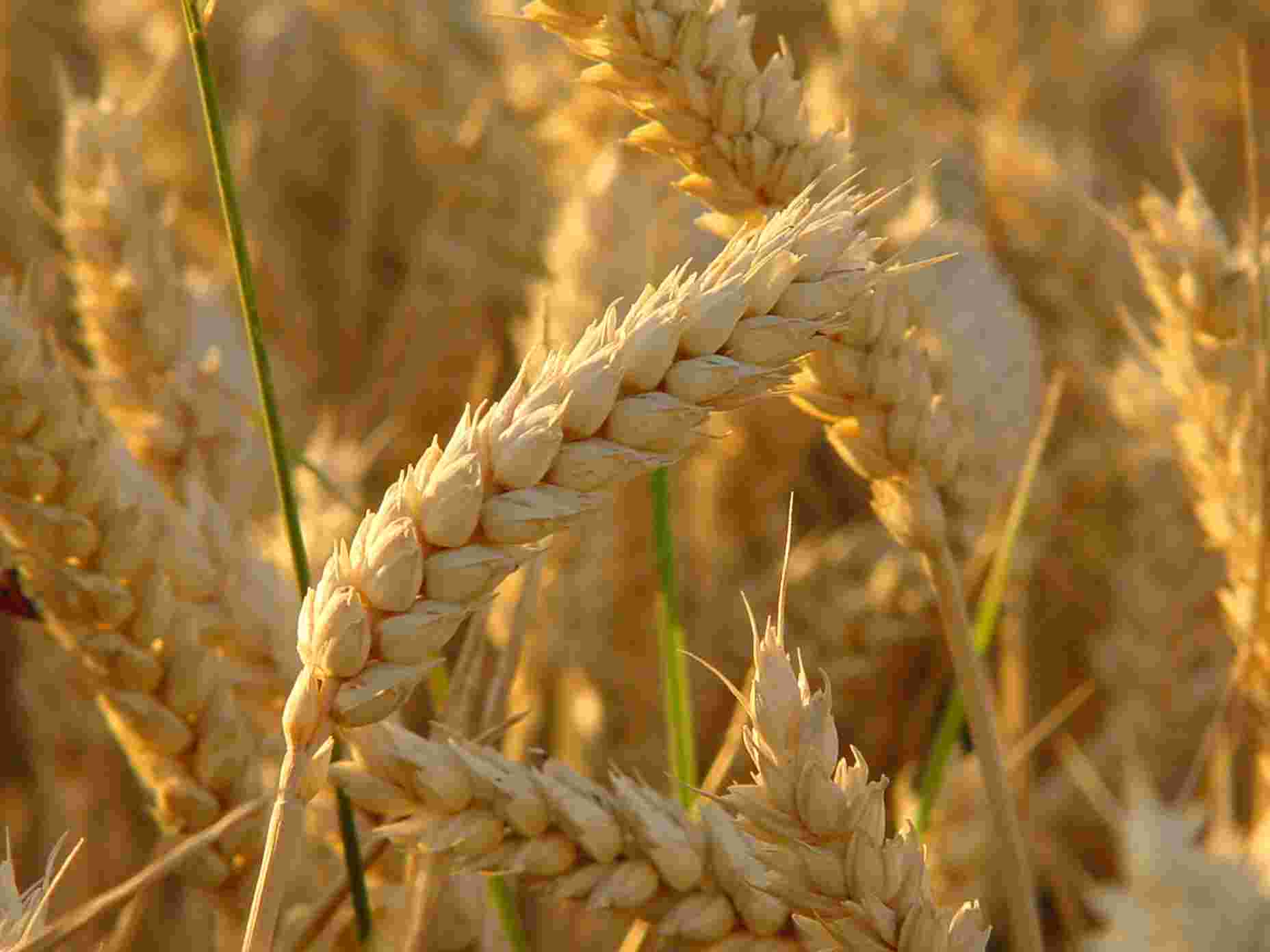 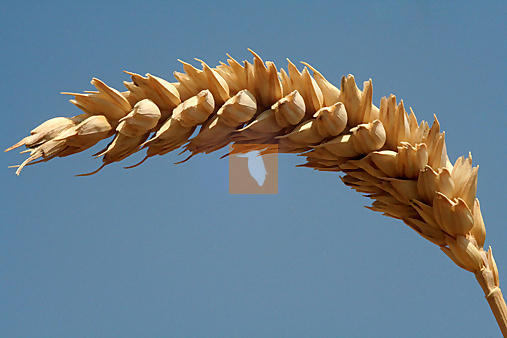 Stavba pšenice
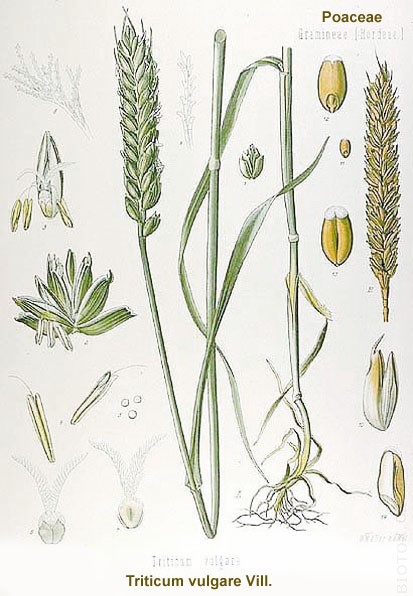 obilka
klas
stéblo s kolénky
svazčité kořeny
žito
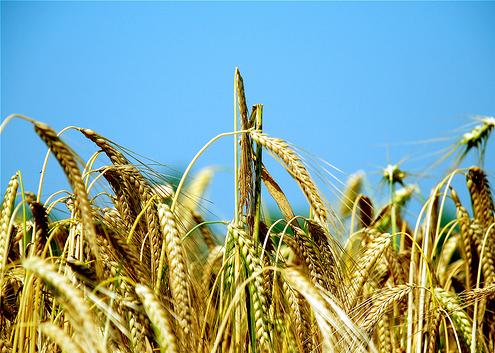 oves
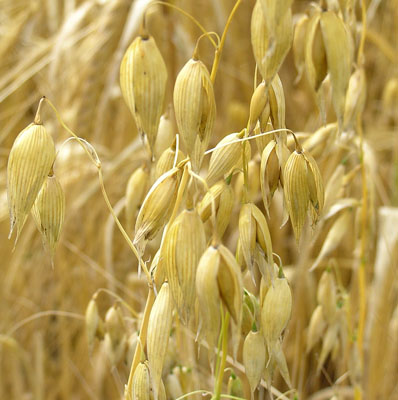 kukuřice
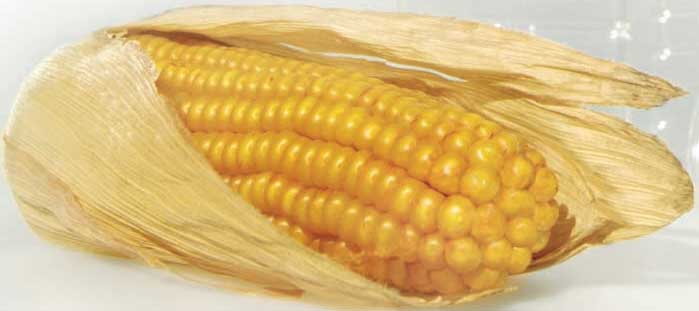 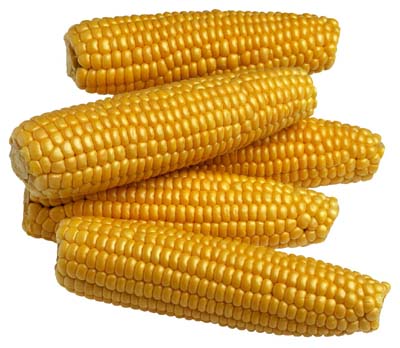 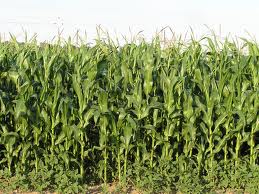 Další  kulturní  rostliny
slunečnice
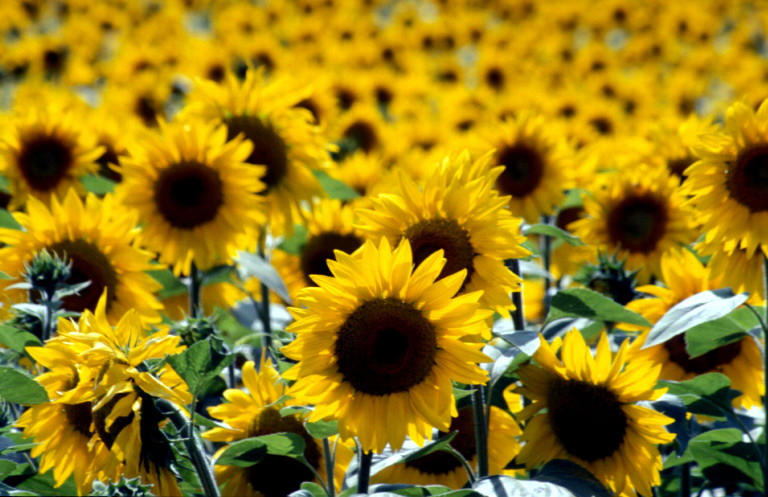 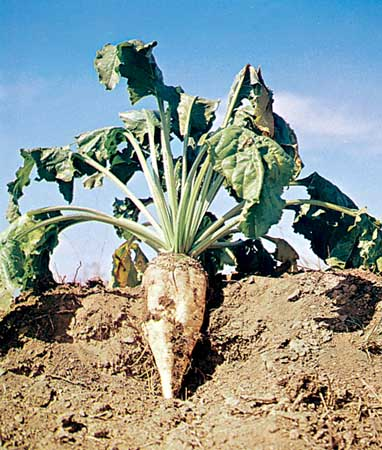 řepa
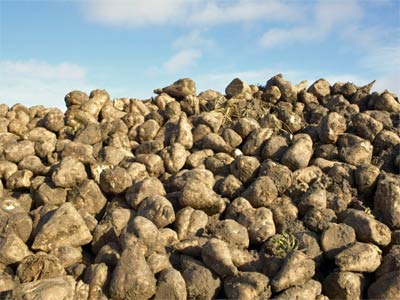 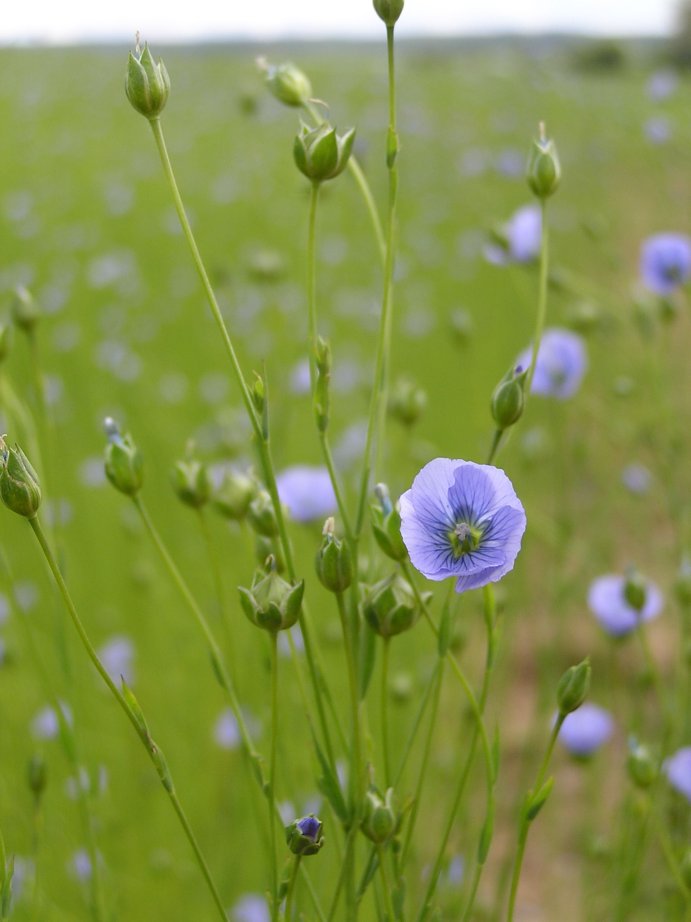 len 
mák
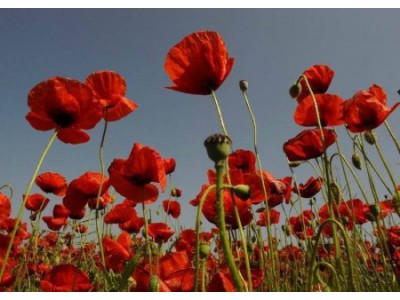 chmel
vinná réva
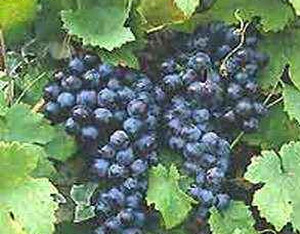 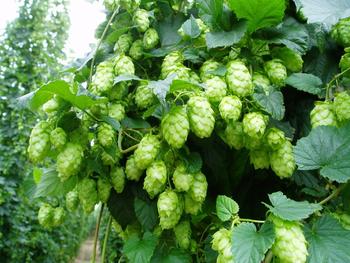 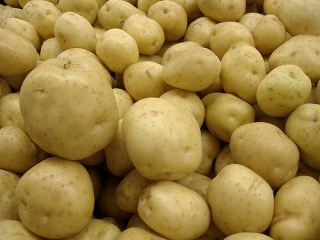 brambory
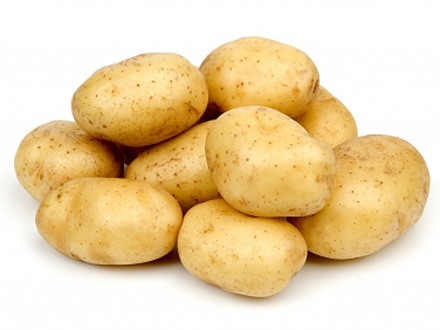 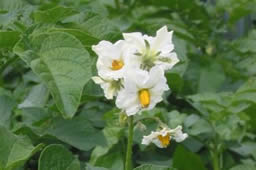 Rostliny plané
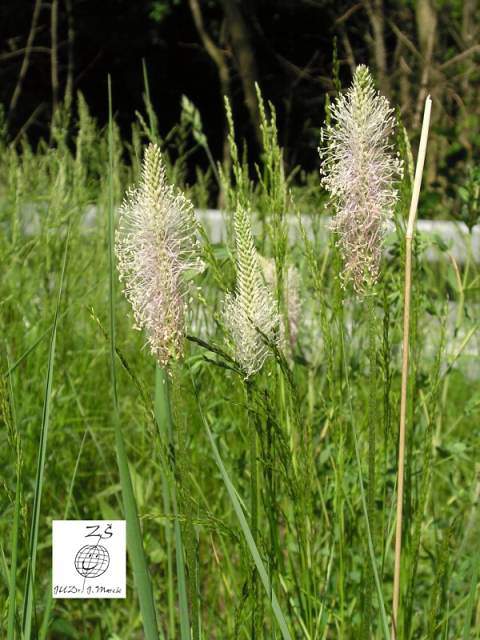 DIVIZNA
JITROCEL
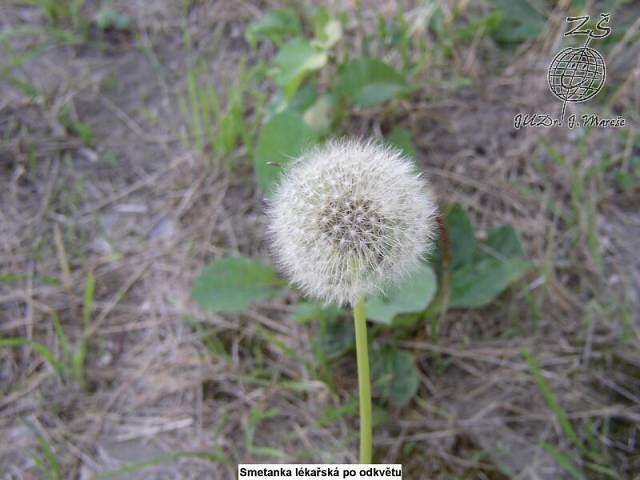 SMETANKA  LÉKAŘSKÁ
Léčivé rostliny
Mateřídouška obecná
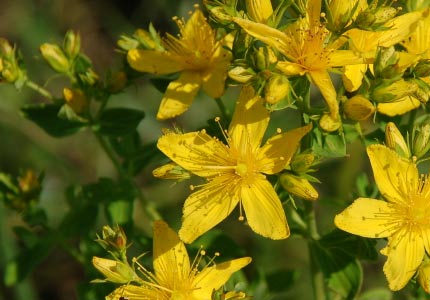 TŘEZALKA TEČKOVANÁ
JITROCEL                                     LEVANDULE
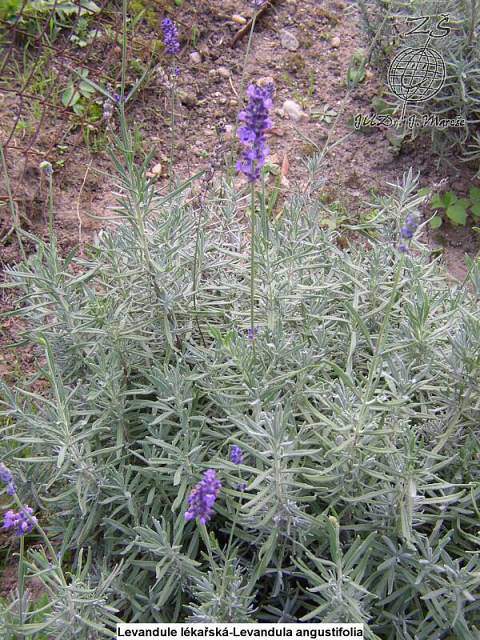 JEDOVATÉ ROSTLINY
BLÍN ČERNÝ
DURMAN OBECNÝ
RULÍK ZLOMOCNÝ
VRANÍ OKO ČTYŘLISTÉ